Достоинства и недостатки рынка
Основные черты рыночной экономики.
Спрос и предложение
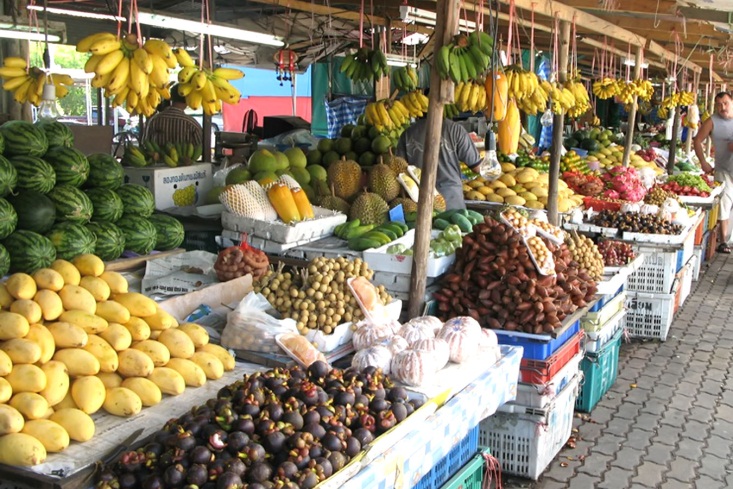 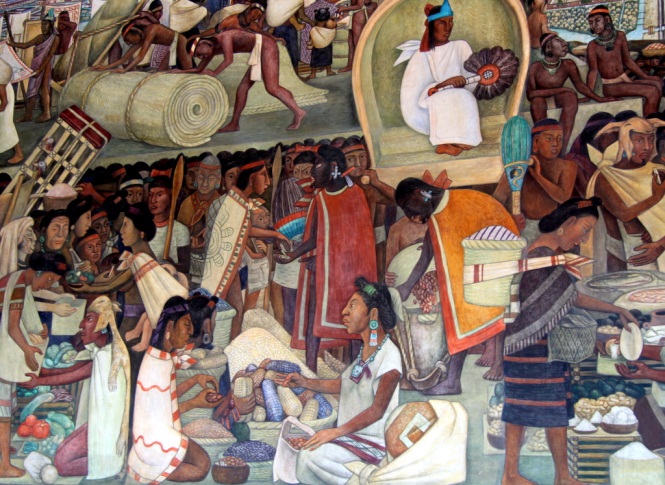 Рынок – конкретное  место торговли.
Рынок – сфера экономики, в которой совершается процесс товарного обращения.
Рынок – механизм сведения продавцов и покупателей.
Характерные черты рыночной экономики
Свобода хозяйственной деятельности.
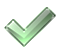 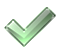 Личная материальная заинтересованность.
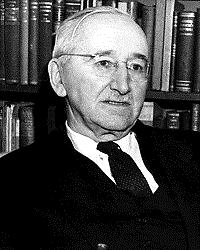 «Экономическая свобода — это свобода любой деятельности, включающая право выбора и сопряженные с этим риск и ответственность».
Ф. ХАЙЕК
Характерные черты рыночной экономики
Равноправие любых форм собственности при наибольшем распространении частной.
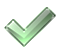 Производители действуют в условиях конкуренции.
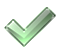 Цены на рынке формируются свободно с учётом соотношения спроса и предложения.
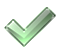 Конкуренция
Конкуренция (от лат. “concurrentia” – сталкиваться, состязаться) – 
экономическое соперничество между производителями товаров за более выгодные условия производства и сбыта с целью получения более высокой прибыли.
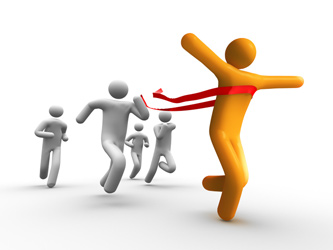 конкуренция цены
конкуренция качества
конкуренция сервиса
Конкуренция
Конкуренция цены: при прочих равных условиях покупатели предпочитают приобретать более дешёвую вещь.
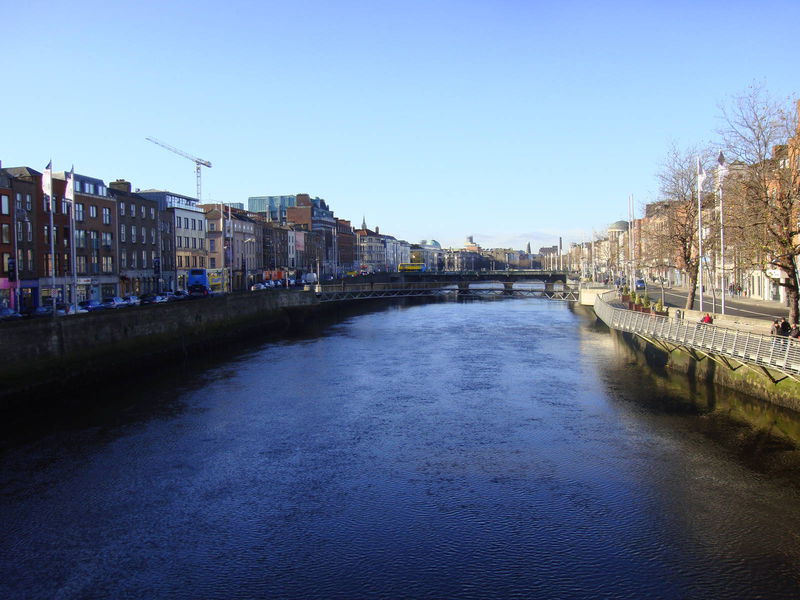 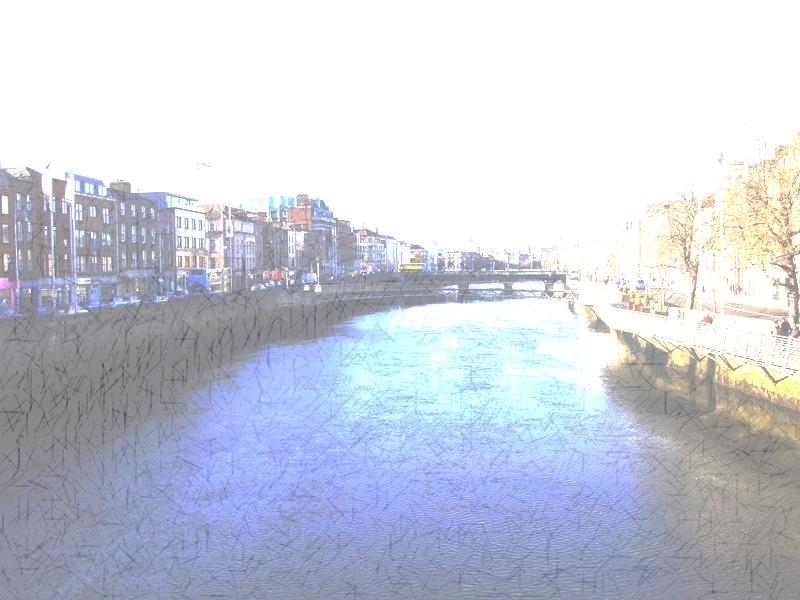 Паром 1
Паром 2
80 центов
1 доллар
60 центов
40 центов
бесплатно и бублик
бесплатно
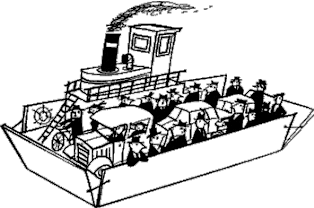 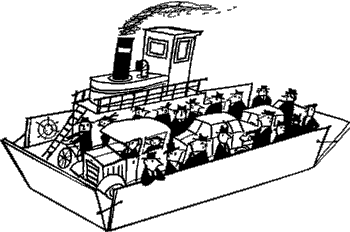 Конкуренция
Конкуренция качества: при прочих равных условиях покупатели предпочитают приобретать более качественную вещь.
Обычные опции
Обычные опции
GPS
сканер
TV-тюнер
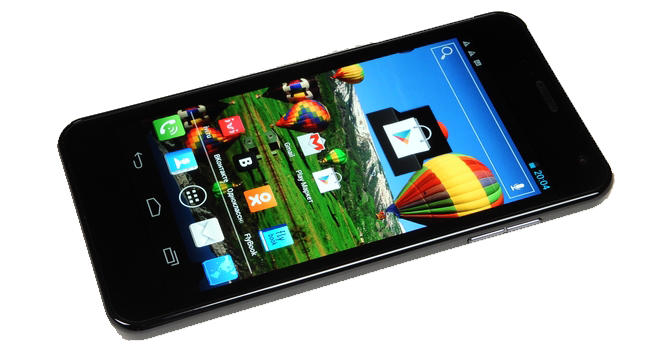 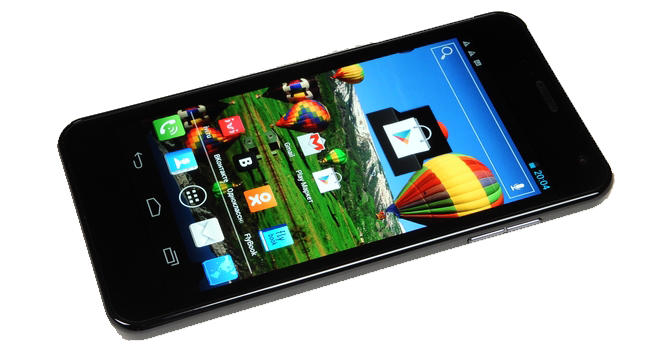 Конкуренция
Конкуренция сервиса: при прочих равных условиях покупатели предпочитают приобретать вещь с более выгодными условиями сервисного обслуживания.
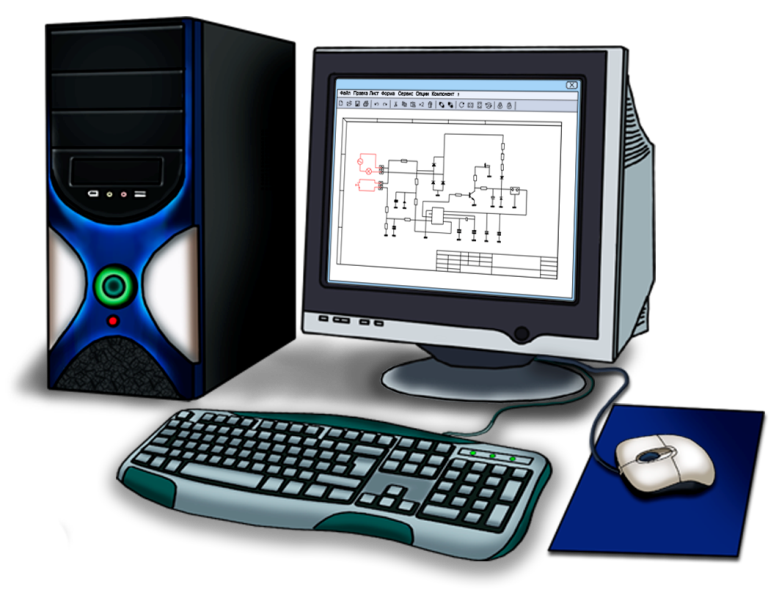 Новый винчестер
Новый дисковод
Конкуренция
Более эффективное удовлетворение потребностей людей.

Повышение производительности труда.

Снижение затрат на производство.

Повышение качества.
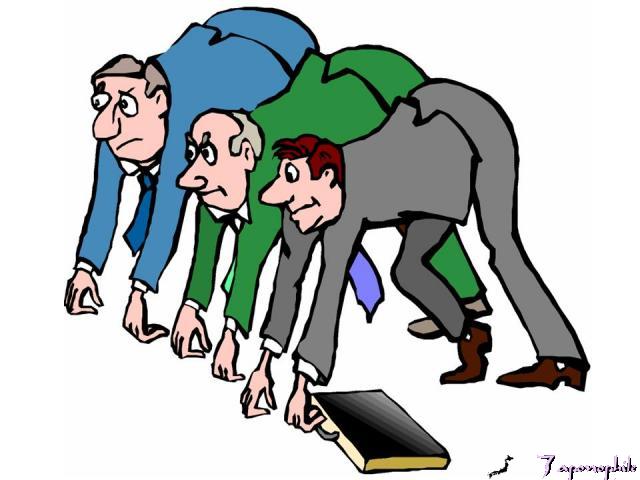 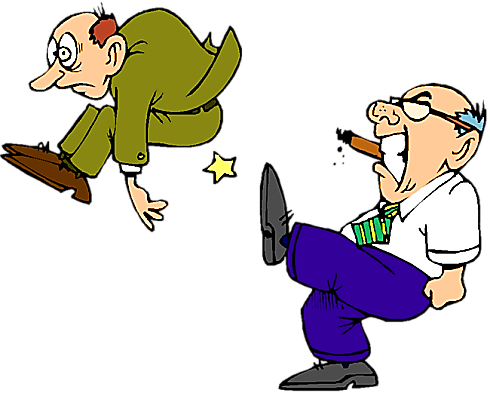 Социально-экономическая напряжённость в обществе.

Разорение предприятий, потери.
Спрос и предложение
спрос
предложение
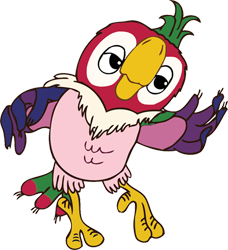 «Образованным политэкономом может стать даже попугай – единственное, чему его необходимо научить, это запомнить только два слова: спрос и предложение».

Неизвестный автор
Спрос и предложение
Спрос – это желание и возможность покупателя приобрести конкретную вещь.
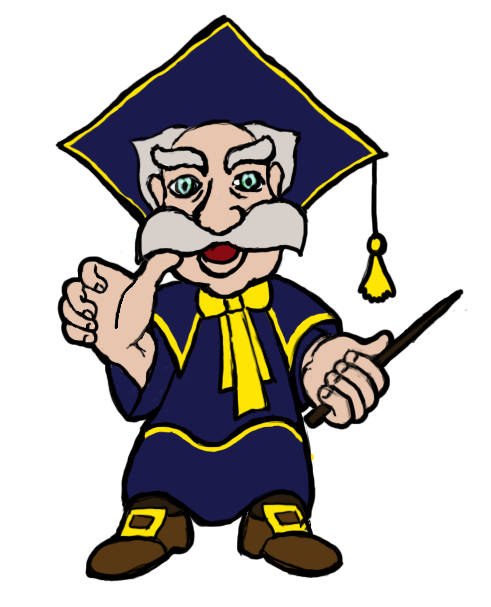 Наши потребности определяются не величиной нашего желудка, а толщиной нашего кошелька.
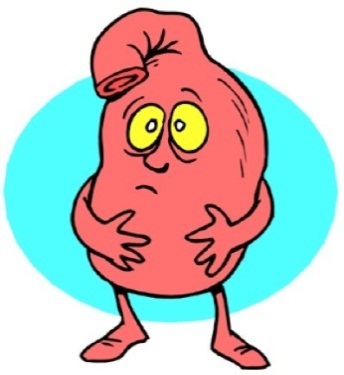 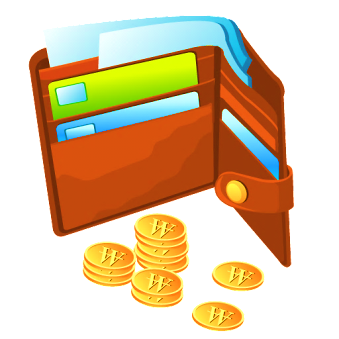 Спрос и предложение
Р
(цена)
Закон спроса – при повышении цены товара при прочих равных условиях спрос на него снижается.
Спрос находится в обратной зависимости от цены.
Q
(количество товара)
Спрос и предложение
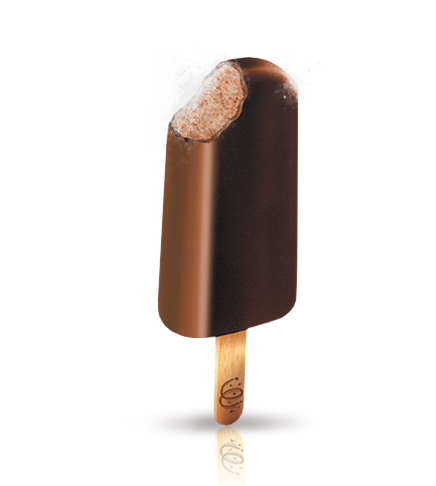 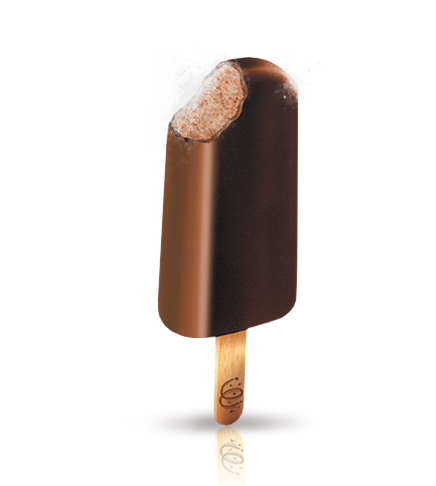 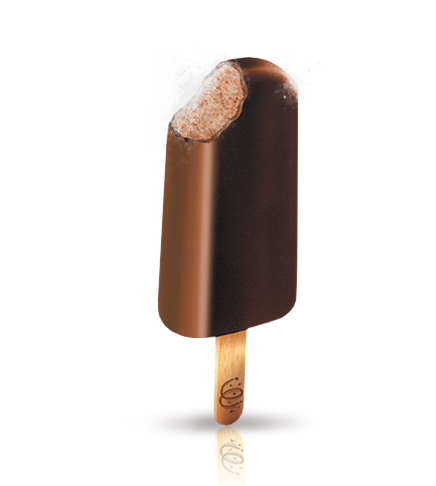 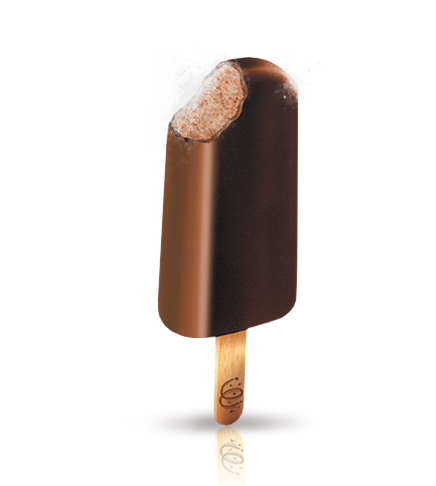 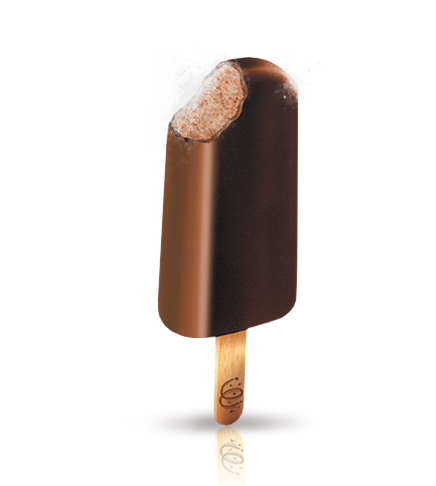 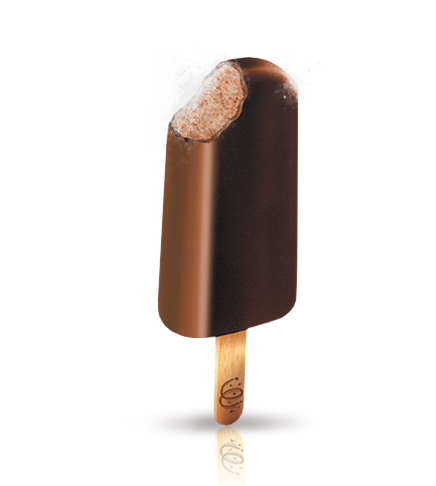 Цена выросла в 2 раза
Карманные деньги увеличились в 2 раза
Неценовые факторы спроса:

увеличение доходов потребителей;

мода;

ожидание повышения цен в будущем;

наличие заменителей товара и цены на них.
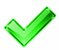 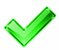 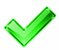 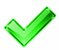 Спрос и предложение
Неэластичный спрос – спрос на товары мало зависит от изменения цены.
ТОВАРЫ  ПЕРВОЙ НЕОБХОДИМОСТИ
ТРУДНОЗАМЕНЯЕМЫЕ ТОВАРЫ
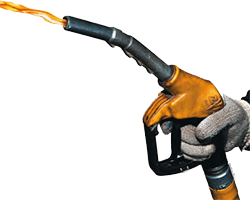 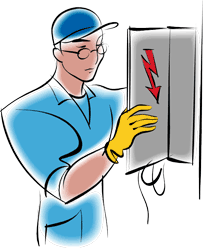 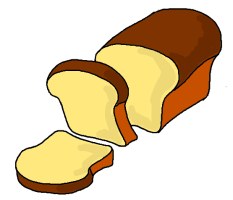 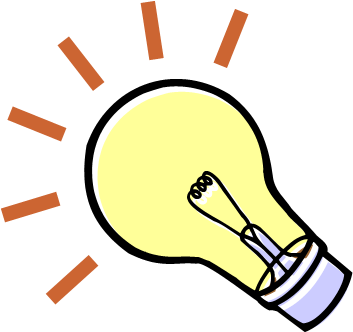 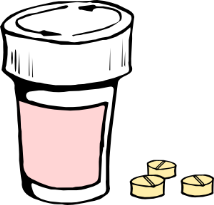 Спрос и предложение
Предложение - желание и возможность продавцов произвести и продать товар.
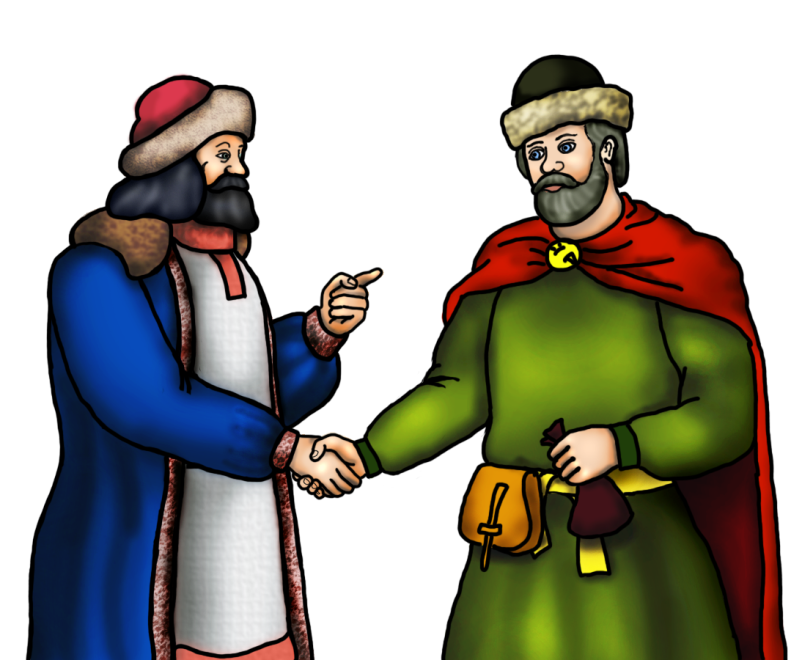 Спрос и предложение
Р
(цена)
Закон предложения –повышение цены товара при прочих равных условиях ведет к росту его предложения.
Предложение находится в прямой зависимости от цены.
Q
(количество товара)
Спрос и предложение
Неценовые факторы предложения:

наличие возможностей увеличить производство;

размеры затрат на выпуск продукции;

политика государства.
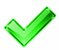 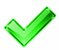 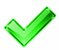 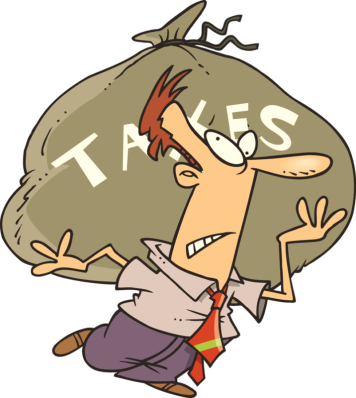 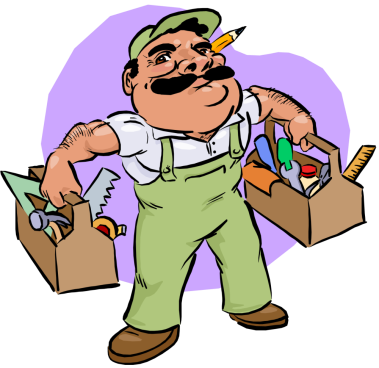 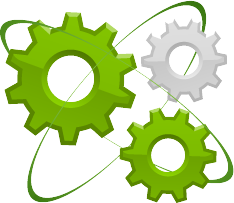 Спрос на товар растёт
Дефицит товара
Цена растёт
Спрос и предложение
Предложение растёт
Избыток товара
Рыночная конъюнктура – сложившееся в данный момент соотношение спроса и предложения на рынке.
Цена снижается
Спрос на товар растёт
Спрос и предложение
Р
(цена)
D
S
Равновесная цена –цена, при которой по каждому данному товару нет ни излишка, ни дефицита в связи с равновесием спроса и предложения.
Q
(количество товара)
Саморегуляция рынка
Товары, на которые на рынке сложились высокие цены.
Что производить?
С минимальными затратами, чтобы получить прибыль.
Как производить?
Для того, кто имеет деньги на покупку товара.
Для кого производить?
Достоинства рынка
Рынок помогает эффективно удовлетворить потребности людей, согласовывает интересы производителей и потребителей.
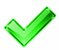 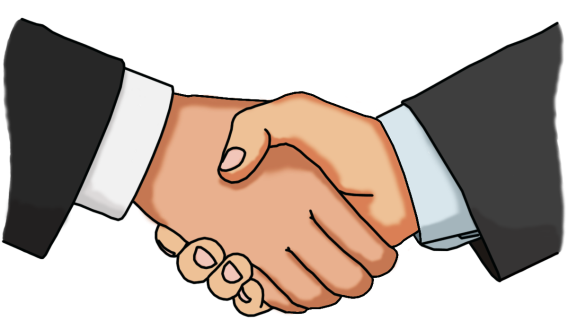 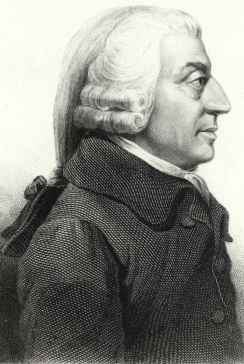 Рынок является саморегулирующейся системой, быстро реагирует на изменение условий производства.
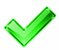 «невидимая рука» рынка
Достоинства рынка
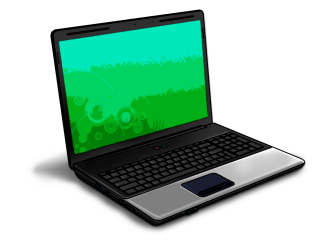 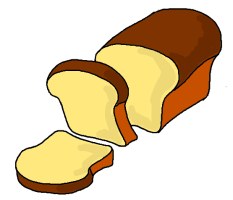 Рынок способствует эффективному распределению ресурсов, направляя их на производство товаров, пользующихся спросом.
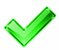 РЕСУРСЫ
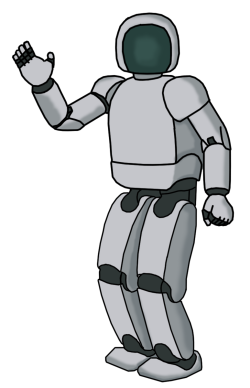 Рынок способствует внедрению новейших достижений научно-технического прогресса.
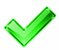 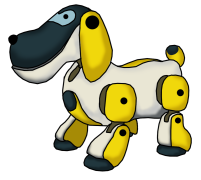 Недостатки рынка
подъём
спад
Рынок развивается циклично: периоды подъёма производства сменяются периодами спада.
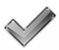 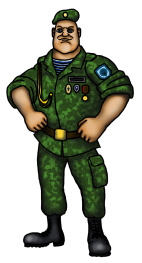 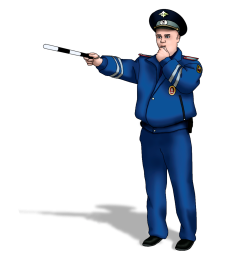 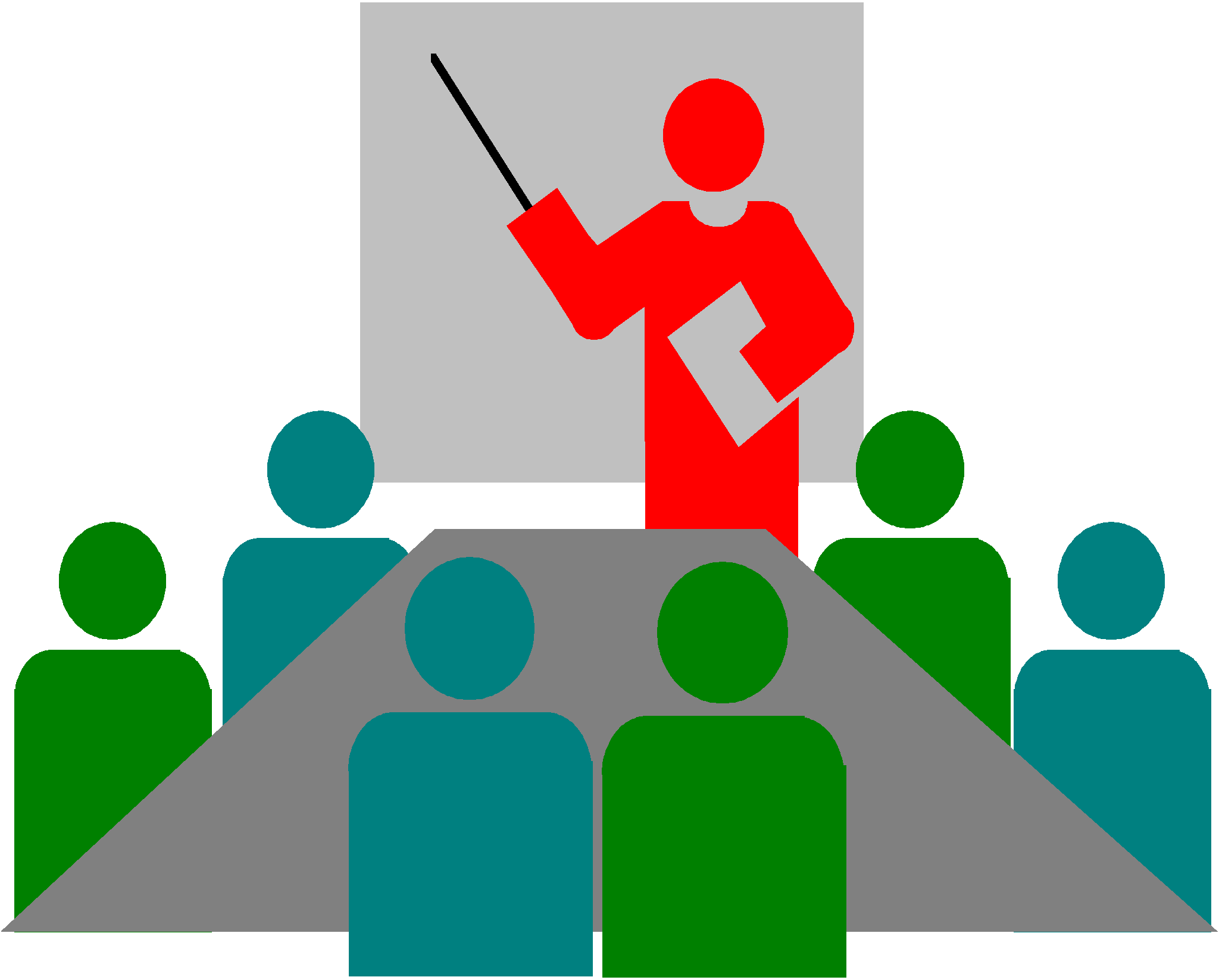 Рынок делает невыгодным производство общественных благ.
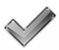 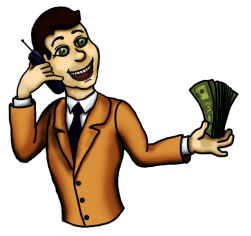 Рынок способствует неравномерному распределению доходов.
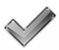 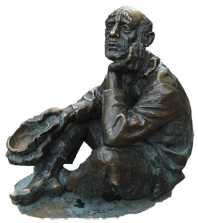